Great New England Credit Union Show
April 28, 2016
Third-Party Vendor Management and Diligence Standards for Evaluating Service Providers 
A Practical Guide for Credit Unions in the Selection, Monitoring, Risk Management, Contracts and Exit Strategy to Protect Assets and Members while Meeting Regulatory Expectations
Presented by Andrew Liput
President & CEO
Secure Insight
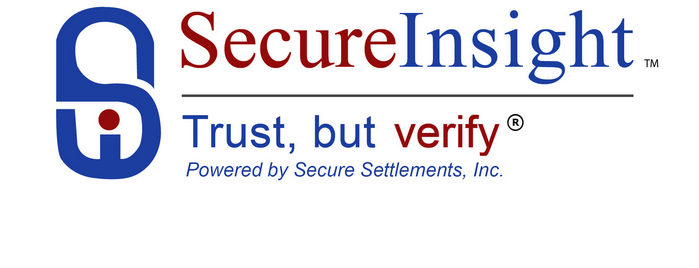 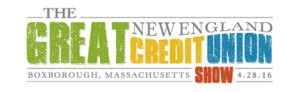 Regulatory Guidance
Original guidance: 
OCC (2001); FNMA (2005), NCUA (2007)
Updated guidance
FHFA (2014); OCC (2013); NCUA (2013); FRB (2013); CFPB Bulletin (2012); FDIC (2008); FFIEC (2014/15)   
Third-party risk management is among agency supervisory priorities
Agency leadership has stated various concerns
Regulators have taken a number of enforcement actions based on deficiencies in third-party risk management
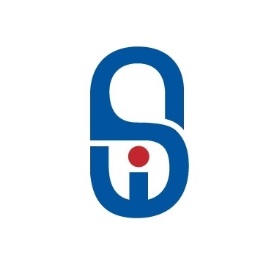 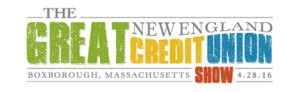 [Speaker Notes: Discussion topics: Various regulatory guidance]
NCUA Directives
NCUA acknowledges that third-party relationships are essential but “… inadequately managed and controlled third-party relationships can result in unanticipated costs, legal disputes, and financial loss…” The agency does not want to “stifle the innovative use of third-party relationships to meet member needs and strategic objectives,” but wants to reemphasize that credit unions “clearly understand risks they are undertaking and balance and control those risks…” NCUA Guidance Letter 07-CU-13, December 2007, Reaffirmed 2013.
NCUA acknowledges that third-party relationships are essential but “… inadequately managed and controlled third-party relationships can result in unanticipated costs, legal disputes, and financial loss…” The agency does not want to “stifle the innovative use of third-party relationships to meet member needs and strategic objectives,” but wants to reemphasize that credit unions “clearly understand risks they are undertaking and balance and control those risks…” NCUA Guidance Letter 07-CU-13, December 2007.
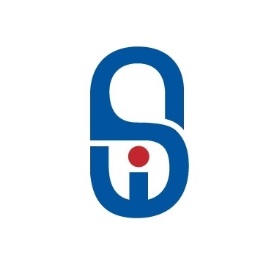 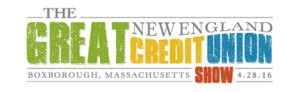 Regulatory Expectations
Principles-based regime:  Manage the risks presented by service providers and other third-party relationships
Must identify, measure, monitor and control the risks arising out of each third-party relationship
4 Stages of Due Diligence:
Risk Management
Due Diligence
Contracts
Ongoing Monitoring
For each of these processes, the company must:
Assign clear roles and responsibilities
Conduct periodic independent reviews
Document the plan, process, and performance reviews
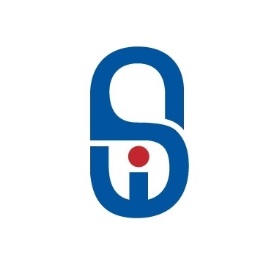 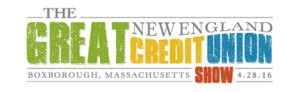 [Speaker Notes: Discussion topics: Why vendor management is an issue]
Risk Management Lifecycle
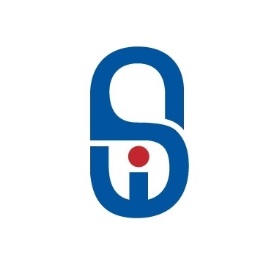 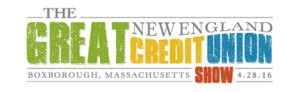 [Speaker Notes: Discussion topics: Lifecycle of managing a vendor relationship]
Evaluating Risk & Contingency Planning
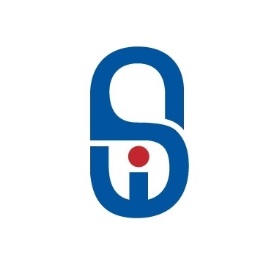 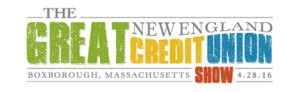 [Speaker Notes: Discussion topics: Different types of risk, consumer compliance risk, data security risk, contingency planning]
Evaluating Risk
Many successful vendor management programs utilize a three-tiered system.  This system assigns each vendor to one of three tiers depending upon the risk associated with the service provided (i.e. access to NPPI, consumers, funds).
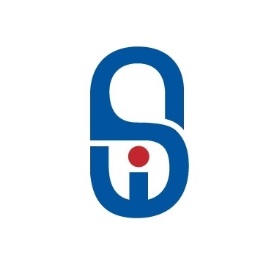 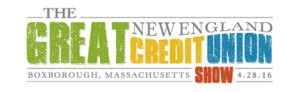 [Speaker Notes: Discussion topics: Best practices for evaluating risk]
Due Diligence
Ensure the vendor is currently in compliance with all regulations and can amend processes as needed to ensure flexibility and future compliance.
Review regulatory exams and/or consent order(s), if applicable
Review audited financials for last two years
Evaluate growth, earnings, and potential future litigation to understand the party’s overall financial stability
Request copies of all P&P that will govern the services performed for your company
If new regulations are pending, inquire as to how the vendor will update the P&P as needed, and request copy of project timeline
Review resumes and backgrounds of management 
Evaluate depth of resources and industry reputation, including customer complaints or previous litigation
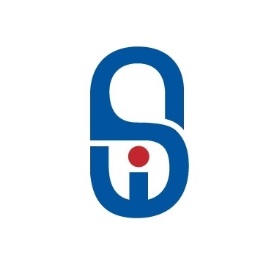 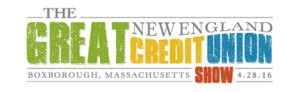 [Speaker Notes: Discussion topics: Best practices for due diligence]
Contracts
Scope
The nature and scope of the arrangement should be clearly laid out, detailing the tasks to be performed by each party.  If the vendor is performing multiple services, you may decide to structure the agreement as a Master Services Agreement (“MSA”) with separate Statements of Work (“SOW”) for each specific task being performed.
Right to Audit
Ensure the contract allows your company to closely monitor the performance of the vendor and perform audits, including those conducted on-site, at your discretion.
Confidentiality
Any vendor with access to confidential or private information, including but not limited to borrower Non-Public Personal Information (“NPPI”) should be bound by strict confidentiality provisions.
Compliance with laws
The contract should require the vendor to comply with all applicable laws governing the services, specifically naming those that are most critical, including consumer protection laws such as RESPA, TILA, Fair Lending, and SAFE Act.
Default & termination
Clearly state what actions will constitute a default, whether any defaults are subject to cure provisions, and when a default will allow termination by one party. Sensitive data should be returned or destroyed when terminated.
indemnification
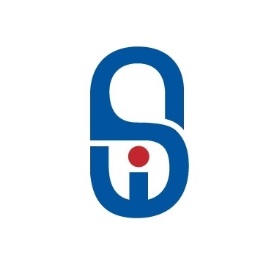 Ensure the vendor will indemnify the company for all costs incurred as a result of a breach or error by the vendor, or its employees and agents.  Carefully review any limitations on liability clauses proposed by the vendor.
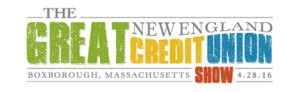 [Speaker Notes: Discussion topics: Best practices for contract drafting and review]
Ongoing Monitoring
It is essential to continue monitoring all aspects of performance for the duration of the relationship.
Tier 1 vendors should be monitored on a monthly basis.
Consider implementing the use of a score-card to measure the vendor’s performance.  
Conduct quality-control reviews of the vendor’s work product and request remediation for all adverse findings.
Employees with direct interaction with the vendor should escalate serious issues or concerns to Senior Management immediately.
If your company lacks sufficient internal resources or expertise, determine whether it is beneficial to utilize industry experts, such as specialty law firms or vendor risk consultants to assist with initial due-diligence and contract negotiation.
Properly document all aspects of your vendor management program, from the Vendor Management Policy down to the results of due-diligence and QC reviews.
Closely monitor any and all customer complaints to ensure the root of the cause is not vendor performance.
Executive management or the Board of Directors should review the relationships on an annual basis.
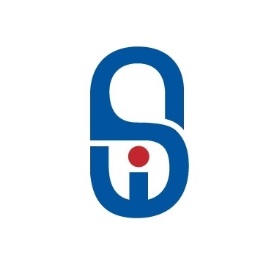 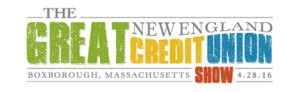 [Speaker Notes: Discussion topics: Best practices for monitoring third-party vendors]
Theory vs. Practice
To be successful must be comprehensive

Must monitor

Not all lenders manage risk the same

Regulators are vague on what constitutes full compliance
Public resistance to providing personal data 
Monitoring requires technology and manpower ($$$)
May create competitive disadvantage; Risk referral sources
May have a great system and still be subject to penalties on an audit or occurrence
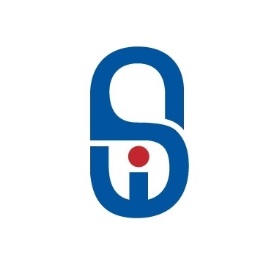 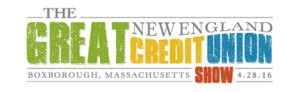 [Speaker Notes: Discussion topics: Case studies]
Useful Tools & Tips
Set up a separate vendor management office (outsource) or internal management position, depending on your resources
Ensure independence
Employ technology to help manage your vendors
Utilize your policies & procedures
Produce and analyze periodic reports
Beware of operational deficiencies
Exit relationships when they are no longer viable
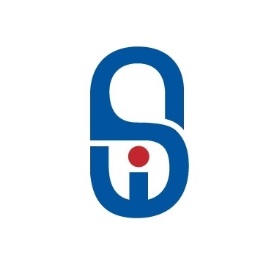 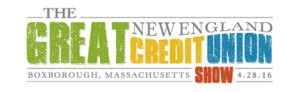 [Speaker Notes: Discussion topics: Policies, procedures, & tools; Overall best practices]
Thank You
Andrew Liput,  President & CEO
Secure Insight
100 Lanidex Plaza, Suite 1201, Parsippany, NJ 07054
Telephone:  1-877-758-7878, Direct: 973-542-2221 
Email: aliput@secureinsight.com
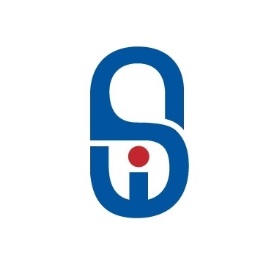 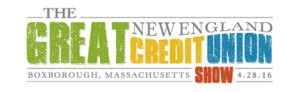 Andrew Liput
Andrew Liput is the President & CEO Responsible for overall management of business operations, program design, enhancements and client implementation plans, key business partner relationships, key business partner contracts and agreements, coordinate insurance partnerships, industry affiliations (MBA, ALTA, FNMA, CPFB, etc.), Advisory Board, and strategic development at Secure Insight.

Andrew Liput founded Secure Insight after seven years of exploring answers to weaknesses he perceived in the area of risk management in the mortgage industry. He has spent more than two decades as an attorney and as a loss mitigation specialist. He draws upon an extensive legal and business background while spreading the word about enhanced risk management to lenders around the Country. Andrew is known nationally as an authority on mortgage banking issues. He writes regularly on mortgage industry issues for The Mortgage Press and other publications. He has also been a featured speaker on mortgage fraud issues at national mortgage banking conferences. He has hosted a widely-read blog on the Internet covering financial industry issues. In addition to his writing and speaking, Andrew acts as a consultant to banks throughout the United States on issues such as repurchases, licensing, regulatory matters and loss mitigation arising from mortgage fraud.

Andrew is an honors graduate of Drew University (1984) and Fordham Law School (1987). Andrew also did post-graduate work at NYU in New York City (1996) and the Wharton School, University of Pennsylvania. (1998), and Northwestern Theological (2011). He is admitted to practice as a lawyer in NY, NJ, CT, and NC.

Andrew serves on the Board of Directors of the Center on the Holocaust, Diversity and Human Understanding in New York, and is a Board member of Bridge the Gap, a New Jersey based charity that feeds and clothes the homeless. He is a member of Who’s Who of American Lawyers, and the NJ and American Bar Associations. He has been honored by the Association for Corporate Growth and the Turnaround Management Association for his lead efforts to conduct an internal forensic investigation and manage the wind-down of US Mortgage Corp., one of the largest Bankruptcy Cases in New Jersey caused by mortgage industry fraud and owner defalcation. Andrew is married with four children and lives in Mountain Lakes, NJ.
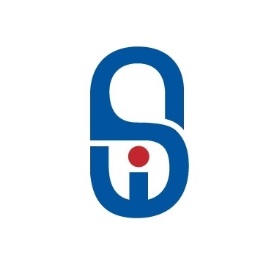 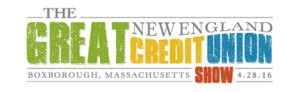